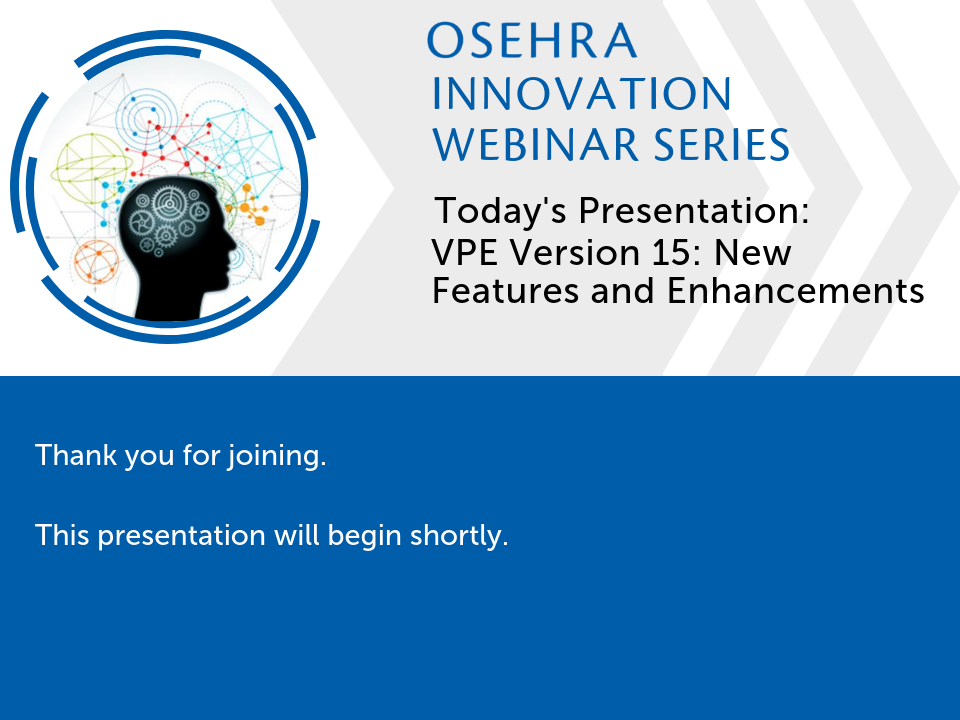 7/30/19
July 30, 2019
1
Welcome to the July Innovation Webinar
VPE Version 15: New Features and Enhancements
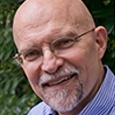 Greg Kreis
President
Pioneer Data Systems, Inc.
[Speaker Notes: Opening slide]
VPE
Version 15: New Features and Enhancements
Greg Kreis
Pioneer Data Systems, Inc.
http://www.PioneerDataSys.com
Presenter
VistA Trainer
VPE’s Johnny Appleseed
Special Thanks
Sam Habiel, Pharm.D.Technical FellowOpen Source Electronic Health Records Alliance (OSEHRA)
David Wicksell  Owner/CEO Fourth Watch Software LC
Rick Marshall, CEO/ED at VISTA Expertise Network
Brian Lord, CEO of Sequence Mangers Software, LLC
Other unsung heroes
VPE’s Life Cycle
Caterpillar
Version 12 (from inception to 12)Class 3 in the VA
Chrysalis
Version 13Renamespaced
Butterfly
Version 14 to the presentListed on VA’s TRM
** Use the ..VER QWIK to learn your current version
Version 12
Developed by Dave Bolduc
Class 3 software
Created in the era of terminals
Design:	Code is in Routines and Globals	Start VPE with X ^%ZVEMS
Philosophy:	VistA Independence	VistA Aware
Version 13
Renamespaced:	From VEE*, ZV*, %ZV* to XV*	Moved code from globals to routines	Start VPE with D ^XV
Greatly improved Error Trap handling
Full Screen views auto size to terminal
Routine Editor/Reader buffer upped to 1024
New System QWIK: ZINSERT to paste in new routine
Version 14
Listed on VA’s TRM (lift’s the Class 3 stigma)
Managed on Github	https://github.com/shabiel/VPE
Release downloads available as .RSA file
Unit Testing Suite
Documentation
Issues Tracking
Code Submission
Added support for MUMPS V1
Version 15 (15.1)
Listed on VA’s TRM 
New Color Syntax Highlighter
Enhanced esc-G handling in Editor/Reader
VGL listing shows the search expression
Can’t esc-esc out of Save Dialog in Editor
Refined support of 1024 routine buffering
Unit tests available at Github
Syntax Highlighting
Activated in ..PARAM (off by default)
Colors scheme configured in ..PARAM
Terminal Client must support ANSI color
Highlights most common errors
Performance issues curtail rigorous checking
False syntax errors should be reported

Demo:
Esc-G processing
Caterpillar (v12) esc-G
used bracketing (esc-G twice) for selection
couldn’t handle variables/expressions in subscripts
Butterfly (v14) esc-G enhanced
now a single esc-G (matches esc-R design)
user control of parsing with cursor placement
translates variables/expressions in subscripts to a range (:)
Demo:
Installation
Caterpillar (v12) and Butterfly (v14+) can co-exist
Installation of v12 is multiple installation processes
Installation of v14+ integrates v12 steps so installation happens automatically, as needed
Most upgrades/updates use simple installation(load the .rsa file and D ^XV)
Only perform the more extensive installation if specifically indicated by the release notes
Routine Installation for GT.M (on Linux)
1. Download the file from the appropriate release 
	https://github.com/shabiel/VPE/releases/
2. Get the path of the downloaded .RSA file using readlink -f.
3. Get the path of the routines directory for GT.M using readlink -f; can also use WRITE $ZROUTINES from inside GT.M to find it.
4. Run mumps -dir to go into the M prompt
5. Run D ^%RI to import VPE. Put in the path of the RSA; and the path of the routines directory, and the import will finish.
6. Run D ^XV to start VPE.
Routine Installation for Caché
1. Download the file from the appropriate release 
	https://github.com/shabiel/VPE/releases/
2. Determine the path/folder of the downloaded .RSA file
3. In MUMPS immediate mode, D ^%RI to import the .RSA file into      the current Cache namespace.
      Note: Ignore the “%RO output” warning, select Cache (0)                 mode and select All Routines.
      Choose to Replace routines with same name, to Recompile      and to Display Syntax Errors*.
4. Run D ^XV to start VPE.
* some syntax errors maybe reported because of non-Caché code that is only activated in other MUMPS instances.
Join the VPE Community
Report bugs and make feature requests   (as always, review existing entries first)	https://github.com/shabiel/VPE/issues
Consider helping with Code
Either use Github Pull requests
Or email Sam Habiel (habiels@osehra.org)
Spread the word – share with associates
VPE increases their efficiency and satisfaction
Grows the community!
VPE Introduction (v12) Webinarhttps://www.vxvista.org/display/vx4Learn/VPE+Software
VPE at Hardhatshttp://www.hardhats.org/tools/vpe/vpe_db.html
OSEHRAhttps://www.osehra.org/
More webinars and community at vxVistAhttp://www.vxVista.org
Questions?
Please use the chat or Q&A feature to submit your questions.
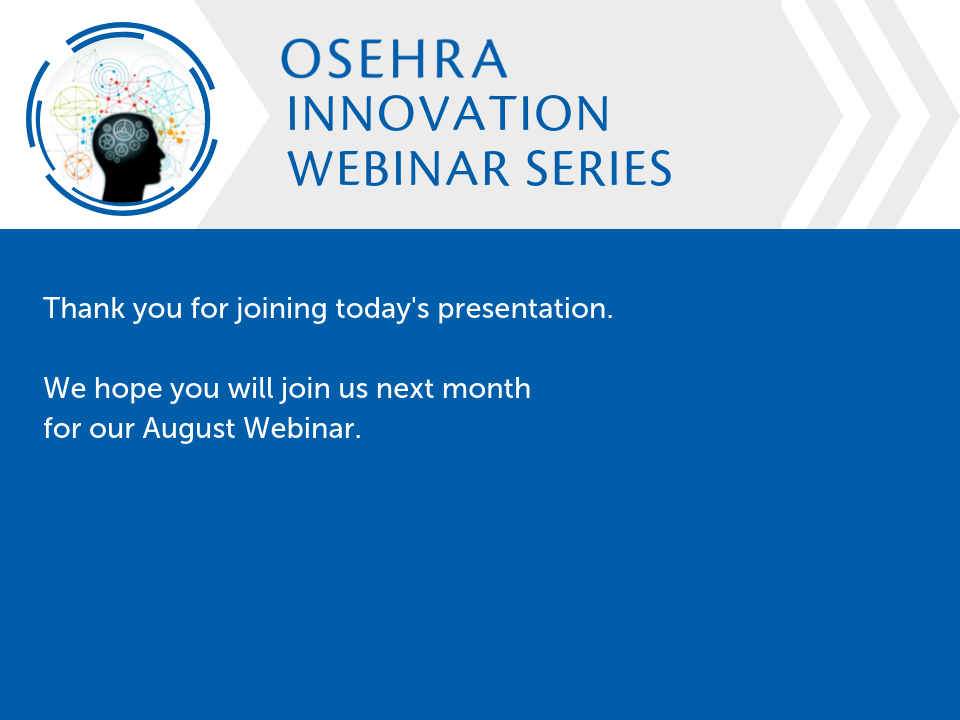